ELECTRIC FLUX AND GAUSS’S LAW
3.1 INTRODUCTION 
The Coulomb's law, electric field intensity, charge distributions and corresponding electric field intensities are discussed in the previous chapter. 
If a unit test charge is placed near a point charge, it experiences a force. The direction of this force can be represented by the lines joined between them, radially coming outward from a point charge. 
These lines are called streamlines or flux lines. Thus the electric field due to a charge can be imagined to be present around of it a quantity called electric flux. 
The flux lines give the pictorial representation of distribution of electric flux around a charge. 
This chapter will explain the concept of electric flux, electric flux density, Gauss’s law, applications of Gauss's law and the divergence theorem.
3.2 ELECTRIC FLUX AND FLUX DENSITY
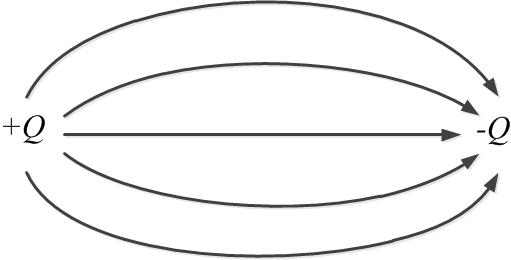 Fig. 3.2 The positive charge with no negative charge in the region
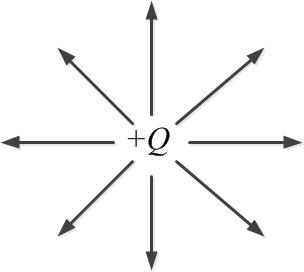 Fig. 3.3
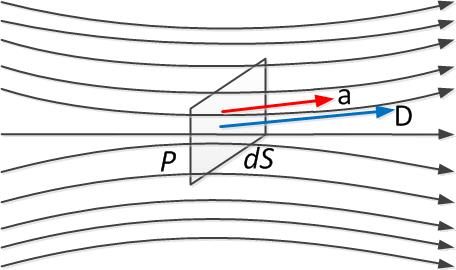 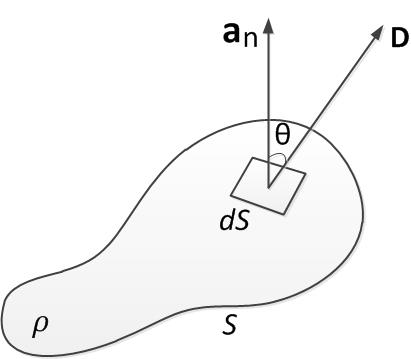 3.3 GAUSS'S LAW- MAXWELL'S EQUATION
It will be seen that a great deal of valuable information can be obtained the application of Gauss's law without actually carrying out the integration.
3.4. RELATION BETWEEN FLUX DENSITY AND ELECTRIC FIELD INTENSITY
Figure 3.5
Gauss's law then gives
3.5 SPECIAL GAUSSIAN SURFACES
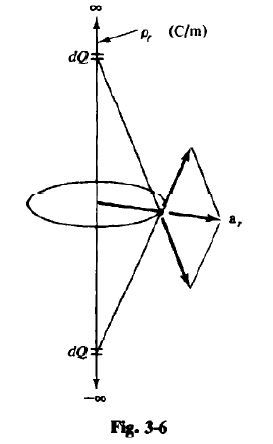 Thus, the special Gaussian surface for this problem is a closed right circular cylinder whose axis is the z-axis Fig. 3.7. Applying Gauss's law.
3.6 APPLICATIONS OF GAUSS'S LAW
A. Point Charge
B. Infinite Line Charge
Fig. 3.9. Gaussian surface about an infinite line charge.
C. Infinite Sheet of Charge
Fig. 3.10. Gaussian surface about an infinite line sheet of charge.
Applying Gauss's law gives
D. Uniformly Charged Sphere
|D| is as sketched in Figure 3.12.
Thank you